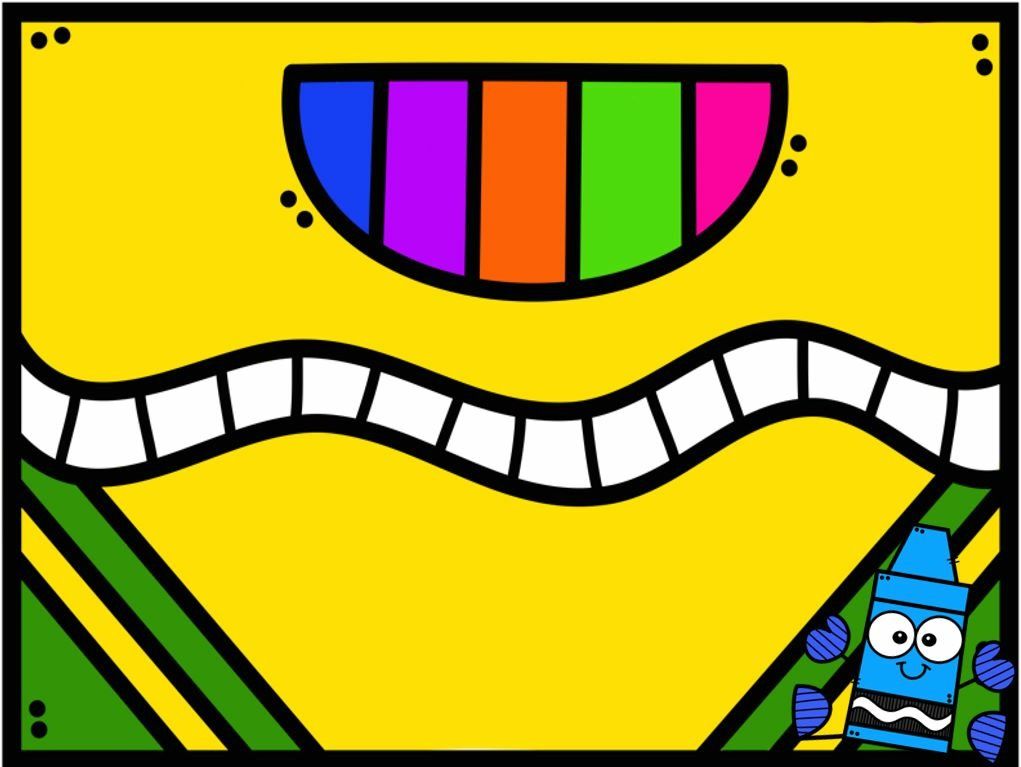 DIARIO DE ALUMNA PRACTICANTE
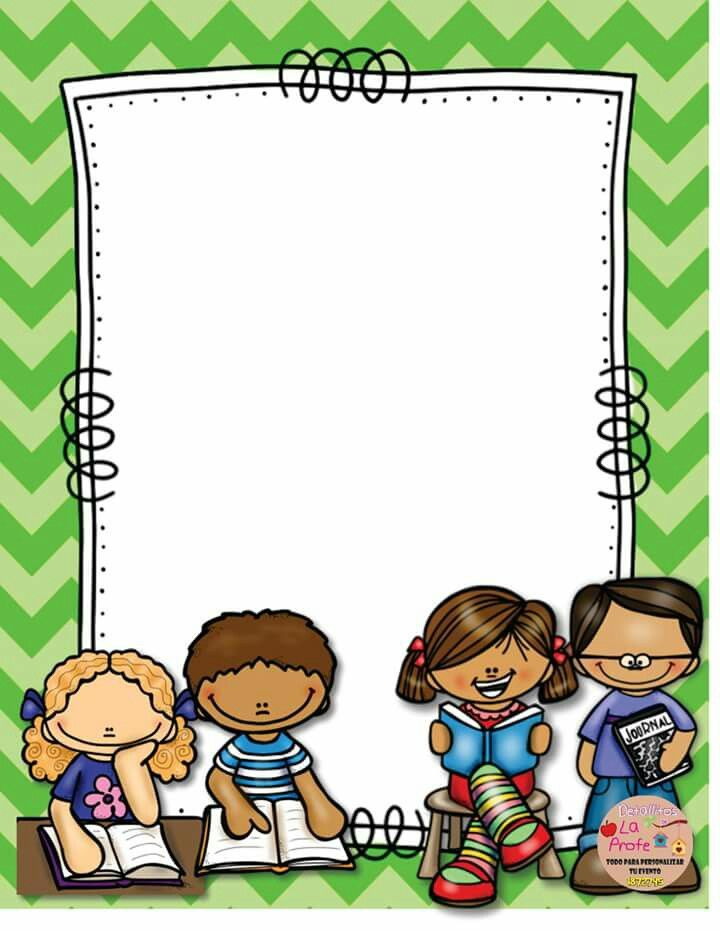 16 DE MARZO DEL 2021
Rima con mi nombre

Se envió un video con una explicación acerca de las rimas, donde los alumnos buscaran rimas con su nombre y armaran un pequeño texto a forma de rima